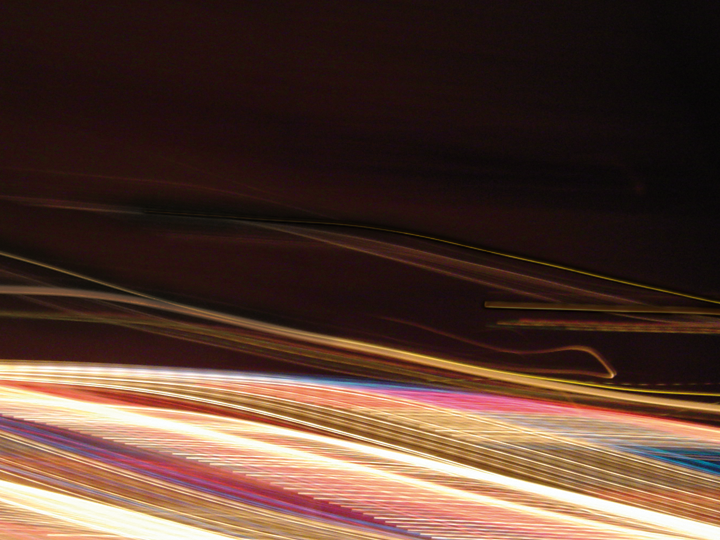 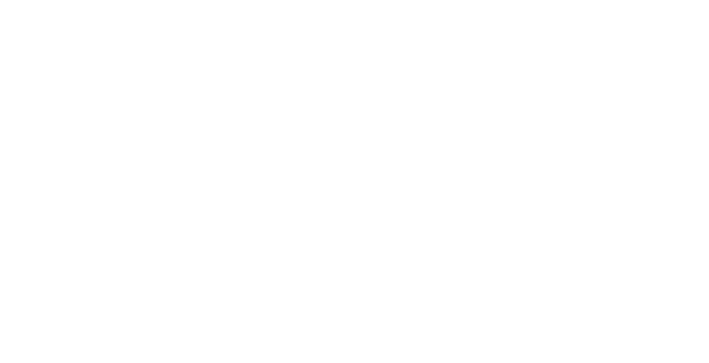 We all know what Teaching Excellence means, don’t we?
Gillian Rhodes
What does the TEF tell us about Teaching Excellence?
The Teaching Excellence Framework acknowledges that “There is no one broadly accepted definition of teaching excellence” 

Teaching and Excellence go together, like ……
‘The invasion of one’s mind by ready-made phrases … can only be prevented if one is constantly on guard against them, and every such phrase anaesthetises a portion of one’s brain’ 
Orwell, 1946. Politics and the English Language

I think it’s now accepted that the TEF has little to do with teaching excellence
[Speaker Notes: Give and take
Trial & error
Wait and see
Rhyme or reason
Bread & butter]
Students know if their lecturer is a good teacher
Students are obviously well-placed as consumers as well as learners

BUT

Their view of good teaching is influenced by a number of factors such as their previous experiences, ambitions, expectations, motivations ………..
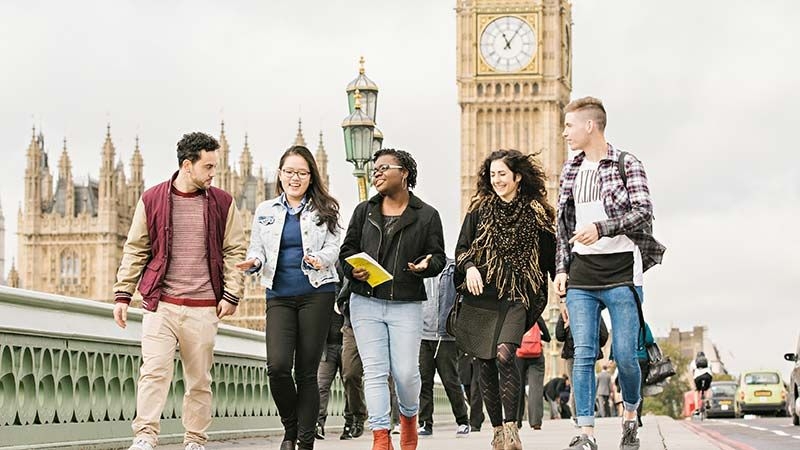 Maybe their view of good teaching becomes apparent once they enter the workplace
Are alumni the best people to ask?
It’s the job of academics to know what good teaching is
Lecturers often recognise that good teaching sometimes means taking students out of their comfort zones which may not be popular but is an intrinsic part of deep learning
Does HEA Fellowship make us good teachers?
What about our own competing interests?
Are our promotion opportunities influenced by spending time on teaching?
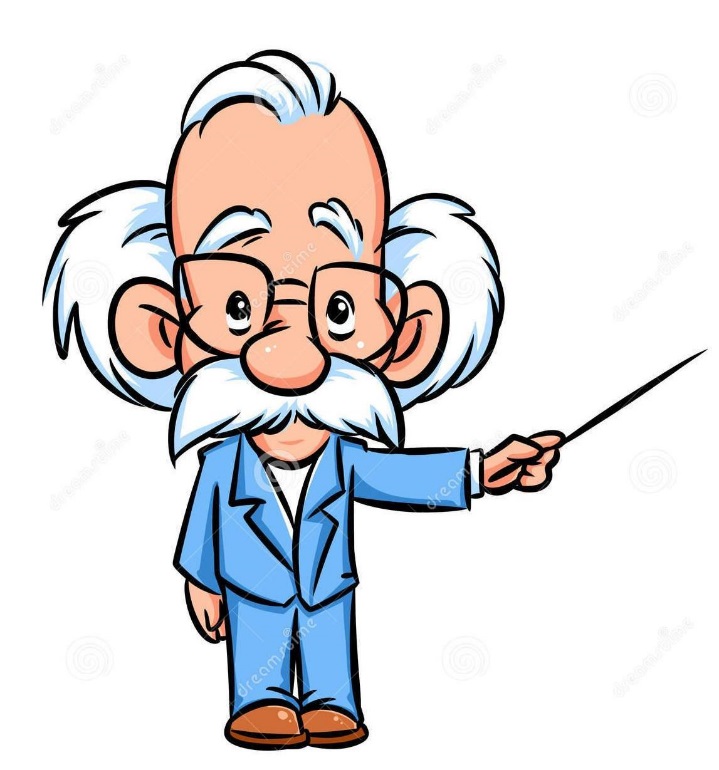 So VCs, Pro VCs, Deans etc. must be experts in what good teaching in then
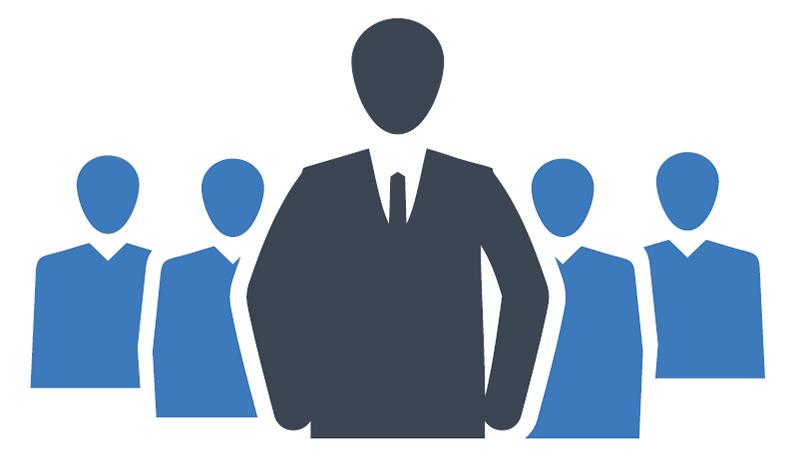 University leaders have competing priorities and a requirement to maintain financial solvency
Concerned with targets: REF, QA and TEF 
Their main concern in terms of teaching quality is student satisfaction
So are their views about what good teaching is, coloured by making students satisfied?
Project – what makes a great teacher?
Aim: to evaluate the perceptions of what constitutes good teaching amongst students, lecturers, senior management and alumni
Method: focus groups and interviews
Participants recruited by email
Epistemological approach – lightly structured
One or two structured questions
All sessions recorded and transcribed
Thematic analysis conducted using NVivo
Results
Themes
Personal attributes
Human interaction, love of subject, professionalism
Teaching attributes
Content, delivery, learning-focused, availability
Issues affecting teaching
Student factors, university factors, external factors
Assessment
Feedback
Personal attributes
Human Interaction - Relationship, Caring/Supportive, Empathetic, Approachable
mentioned far more often by academics than others
Teacher’s love of subject – Engaging, Motivating, Inspiring, Passionate
mostly academics and alumni, although students and senior managers liked ‘passionate’
Professionalism – Expectations, Exemplar, Identity, Reflective/Insightful
academics and managers
Caring -  Academics
“I think if you come from a place where they know that you actually care”
“For me excellent teaching is establishing a good relationship with the students”
“If you don’t have a relationship with your students I don’t think they’re going to learn very much”
“It comes from trust, and I think if I can build that relationship of trust with my students, oh that’s when they start to really grow wings and fly!”
“Somebody who would offer you support and you get guidance, but not too much guidance because we don’t want to be spoon-fed either.”
Caring - Students
“I think that being able to approach the lecturer is really important. So having someone who’s really kind and gives help when you need it is important.”
“Sometimes they know us by numbers, but at the end of the day we’re not just numbers, we are human beings and so are they. So it’s quite nice when they know your name, so it becomes more personal.”
Passion - alumnus
“I had lecturers who were very passionate about computer science and they weren’t the best ones. The best ones were the ones who were passionate about someone understanding something. So I never care whether someone’s a good computer scientist or not. What helped me was ‘did they help me understand?’ And nothing else bothered me. If I needed to understand something and they helped me understand it, they were a good lecturer.”
Professionalism – senior manager
Being a teacher is a vocation, a complete commitment to the discipline, to students, to yourself as a burgeoning professional, making sure that you are properly developed and upscale the new techniques
A bad teacher often is very busy telling everyone what a good teacher they are, but actually a good teacher asks other people.
Conscientiousness – that’s another good quality in a good teacher!
Teaching Attributes
Content-based – mainly students
Challenging/intellectually stimulating, content directs private study
Delivery-based – mainly academics and senior managers
Communication, student centred/interactive, effective, performance, organised, fresh
Learning-focused – mainly academics and alumni
Skilled in teaching, skills for learning, skills for life, skills for employment, guidance
Availability – only students and senior managers
Accessibility, expectations/contract, flexibility/adaptability
Content - student
“I think a good teacher is someone who’s engaging and who can motivate the students. I don’t know if it’s kind of cruel to say, but not giving everything. You’re guiding us in the right direction to get the best out of us, but it’s our choice at the end of the day whether or not we want to follow along with that. It doesn’t make it interesting if everything is there all the time”
Delivery - Academic
“One thing that happens with all of us is the students are the same age and the gap between us and them increases every year and we know less and less about that group than we did when we started. Your knowledge gets greater but their knowledge is the same at best so you’ve somehow got to put yourself back in time to recognise their position – that’s very, very difficult because you’ve made lots of assumptions because you know more.”
Delivery – senior managers
I’m rather remote from what goes on in the classroom.
I would say that effective teaching has to be flexible – there isn’t one way of doing things that is good or excellent, it’s about being able to adapt your teaching to a particular context and that obviously that includes the students
Learning focussed - Alumnus
You can’t have an ego if you’re teaching. You’ve got to actually truly believe that what you’re teaching is the easiest thing ever, which is not what a lot of people want to do when they’re defending their profession. If you can get the point across, that, for me on a personal level, is what teaching excellence is.
Learning-focussed – senior managers
So to me, good teaching is delivering a learning activity that changes behaviour or the way someone thinks.
It is always about being focussed on the learning, so they’re two sides of the same coin. You can’t have excellent teaching or effective teaching unless you’re very aware of what learning is taking place at the same time. Hence the need for flexibility because all of our students are different we’re going to have to try different approaches.
Issues affecting teaching
Student factors
Student attendance, student engagement, student motivation, student satisfaction
University factors
Changes in teaching, recorded lectures, size of group
Wider factors
Value of teaching
Student factors - students
“There is that distinction between HOW to learn and WHAT to learn and they’re two different things. Most of the students are driven on “ I just want to know exactly what I need to learn” and that’s it. They’ve been spoon fed.”
“There’s a partnership between the teacher and the student, both sides have to connect to it. So we can’t just focus on the quality of the teaching.”
“They do sometimes tell students how to do well in the piece of coursework or assessment, but it’s up to the students to turn up to class because they won’t be recording those conversations, telling them how to improve or what to do, so it’s up to the students.”
“They don’t place the same value on [attendance] that we do, so they think ‘oh, is it worth me …...’ and that goes back to complex lives, the fact they may be living at home, it may be the cost of travel and one thing that does affect it is the time that the lectures start – the earlier, the cost of travel is more, they may have responsibilities, they may be working and so on. In terms of priority the lecturer is low for most of them. If something else comes along, that takes priority - we found it wasn’t down to the individual ………… I mean we’ve got 2 law teachers of the year. International law teachers of the year. It doesn’t matter”
Student factors - academics
“…… they think a lecture is: they get the information, there’s the slides, there’s a tendency to put more and more on slides so they just get the slides – why do I have to be there? Because half the time they’re there, they’re not really there…………… they’re on social media, they’re doing other stuff. So we are re-thinking how we use that time. Because you can get the most brilliant lecturer that is not valued.”
“They want you to tell them the answer, because they’ve become very instrumentalist in their approach so ‘all I need to know is how to get from A to B; tell me how to get from A to B. Don’t make my life difficult’.”
Student engagement - alumnus
“I’m just talking about – if you want to - if I want to - learn something I’ll go home and learn it and it was the same at university, but the course structure and the deadlines and the work and the projects and the direction and the guidance were what I got from university. The learning was what I had to do by myself”.
Student satisfaction - alumnus
If what matters to students is timely feedback, having charisma in the classroom or innovative teaching, how much pressure is there on academics to do other things that distract from what they really need to be doing for students
Assessments - academics
“Excellence? You can pick the highest interpretation of excellence that you want – no one can reach that because we don’t have the time to reach it. So assessments are a problem because you could maintain that relationship, it’s easy enough possible to fail a student nicely, without making them feel demoralised face to face if you know how to do it, but no one has the time.”
“I think they want the teacher who gives them the 2:I’s”
“I think one of the most frustrating things I’ve found since I started teaching is the lack of time we have allocated to assessment. I think the way around this problem is to sit the student down and go through a paper face to face to be able to help them fix some of the problems that they have”
Assessment & feedback  - senior managers
I’ve heard obviously in difficult situations where lecturers have not done their job and got into trouble and where that’s the defence, we have the WAM model which we apply.
In a learning community within a module one of the deals is that the student hands in their work which is carried out responsibly and honestly and in a timely fashion and the job of another member of the team is to have a view on it and to be supportive in having that view as a way of enabling that student to move on, not as a way of pegging that student to a standard, but as a way of helping students to continue in that endeavour on that academic journey
Do you find it works?
Bits do. The hours are given proportionate to the work so no one should not have enough time. I think the bigger problem that I see is lecturers leaving the marking to the last minute and then not having enough time.
“It’s like the - how can I put it - the ‘nice’ teachers maybe aren’t always the best in terms of progressing your knowledge, but the harsh markers, because you get more feedback, you’re going to be more motivated when you get lower marks to push yourself a bit more. So even though we like getting high marks from the generous markers, it might not help us in the long run if it’s passively given. With harsh marking you get more detailed feedback – in my case anyway.”
Assessments - students
“The students who are just kind of free-riding have a fixed mind-set that they’re going to view the teachers as just bad because they get lower grades. I think it’s kind of pushing the blame on the teacher if you’re not actively participating and maybe it makes the grades more easily digestible. So in my classes, some of the teachers that I absolutely love, they don’t like at all and I’m just, Huh?”
“Marks don’t matter that much as how much knowledge you have, because when you go to work or internship, you have tasks you need to do and your mark – whether it was 70, 85 or 55 is not going to help you. It’s the knowledge – how you’re going to use it is going to help you. I prefer that I receive the proper feedback to prove what I did well, wrong. Yeah, very clear feedback rather than a mark.”
Are less-engaged students this reasonable?
Your views?
Who are the best judges of teaching quality?

Does one size fit all?

Are we being encouraged to please the masses?

How can we take this work forward?